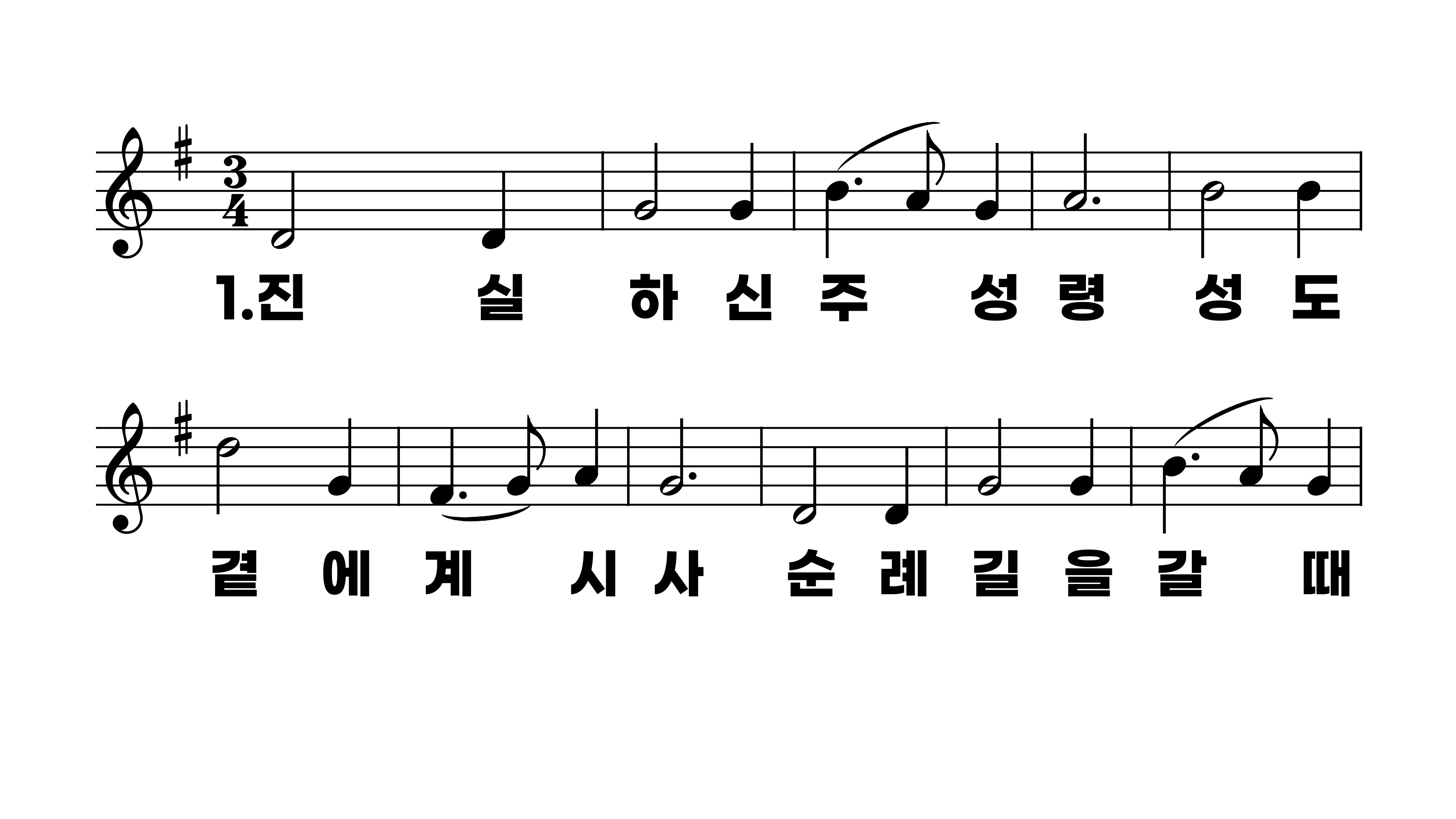 189장 진실하신 주 성령
1.진실하신주
2.어디에나계
3.모든수고끝
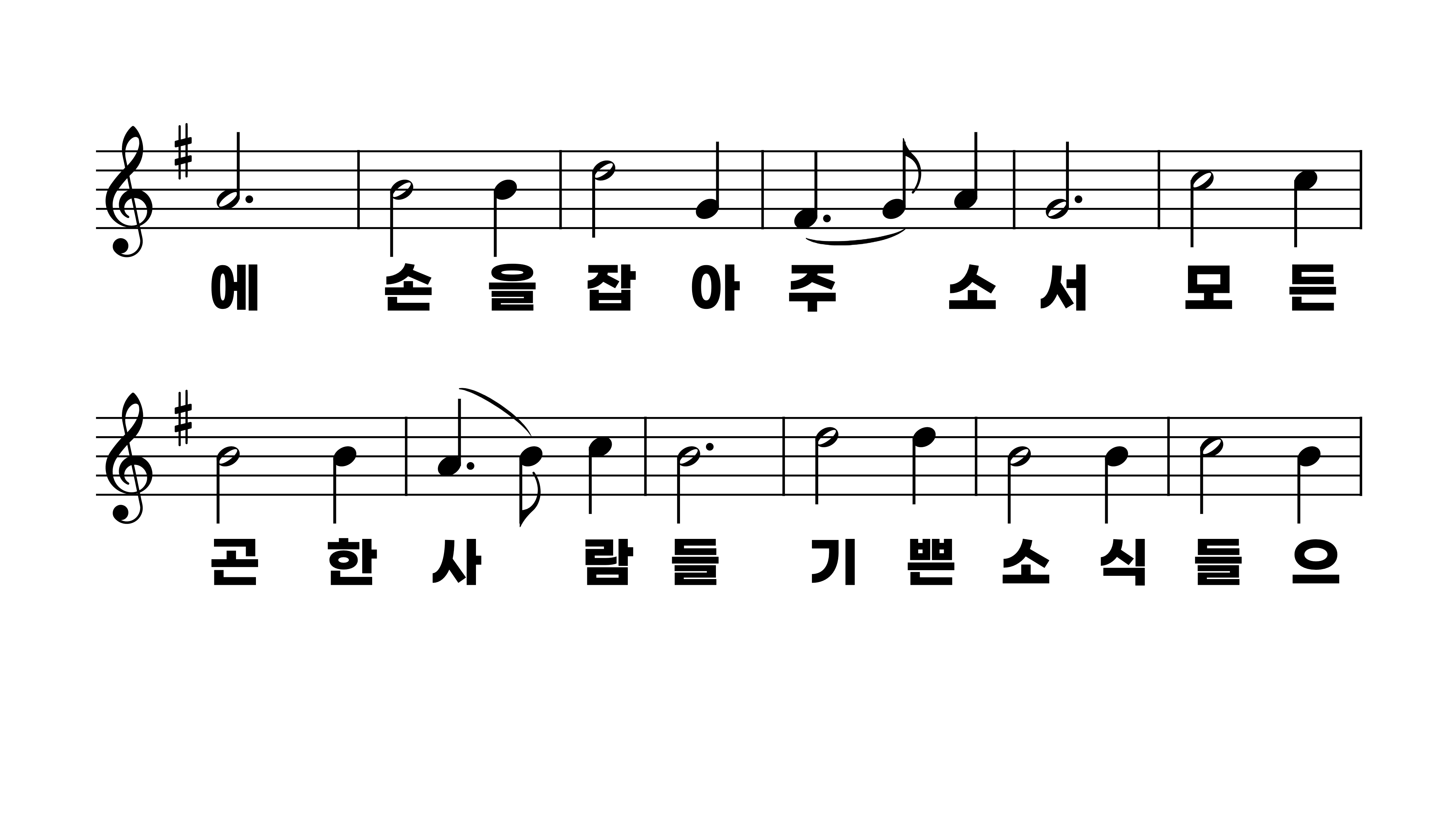 189장 진실하신 주 성령
1.진실하신주
2.어디에나계
3.모든수고끝
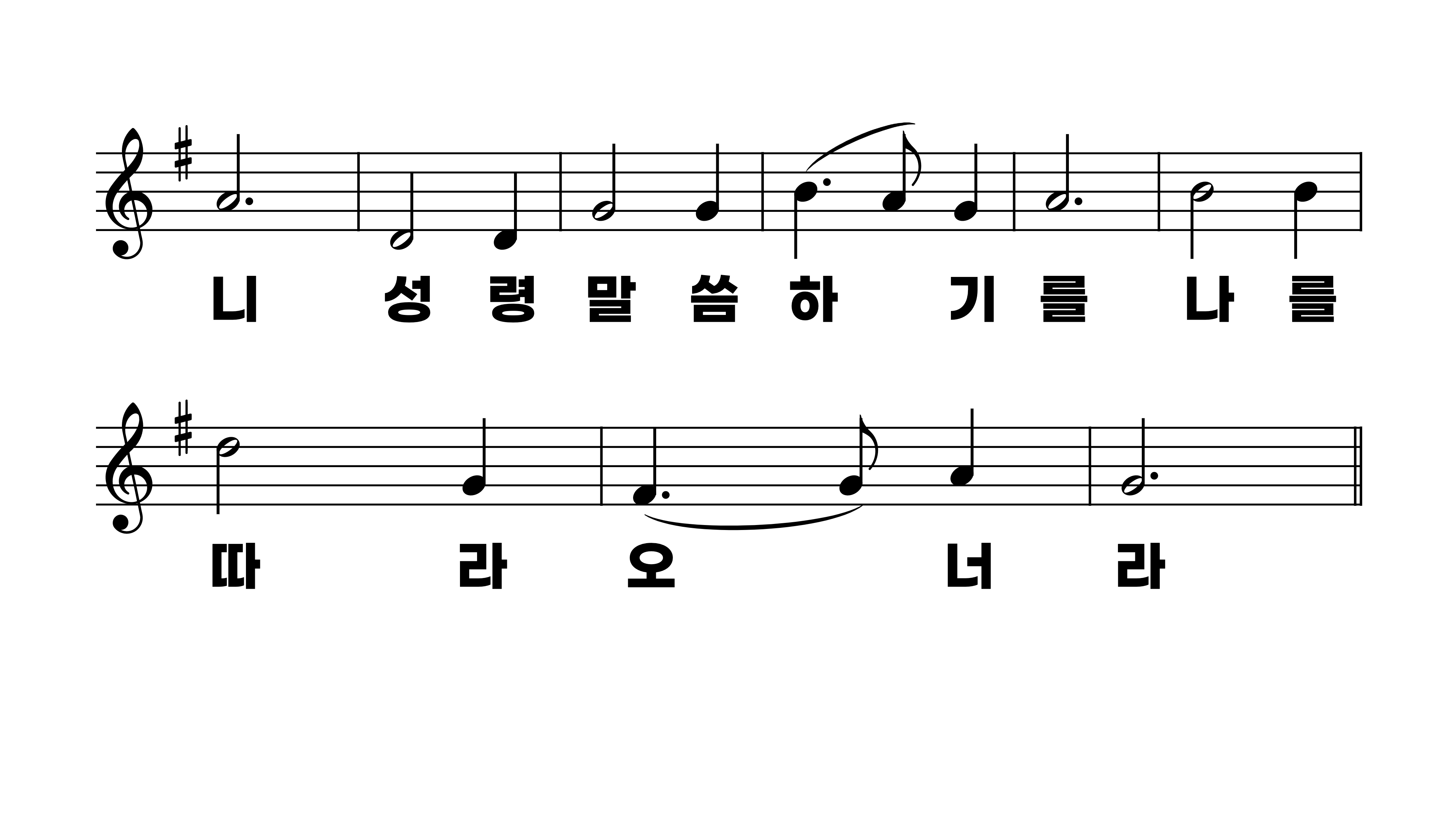 189장 진실하신 주 성령
1.진실하신주
2.어디에나계
3.모든수고끝
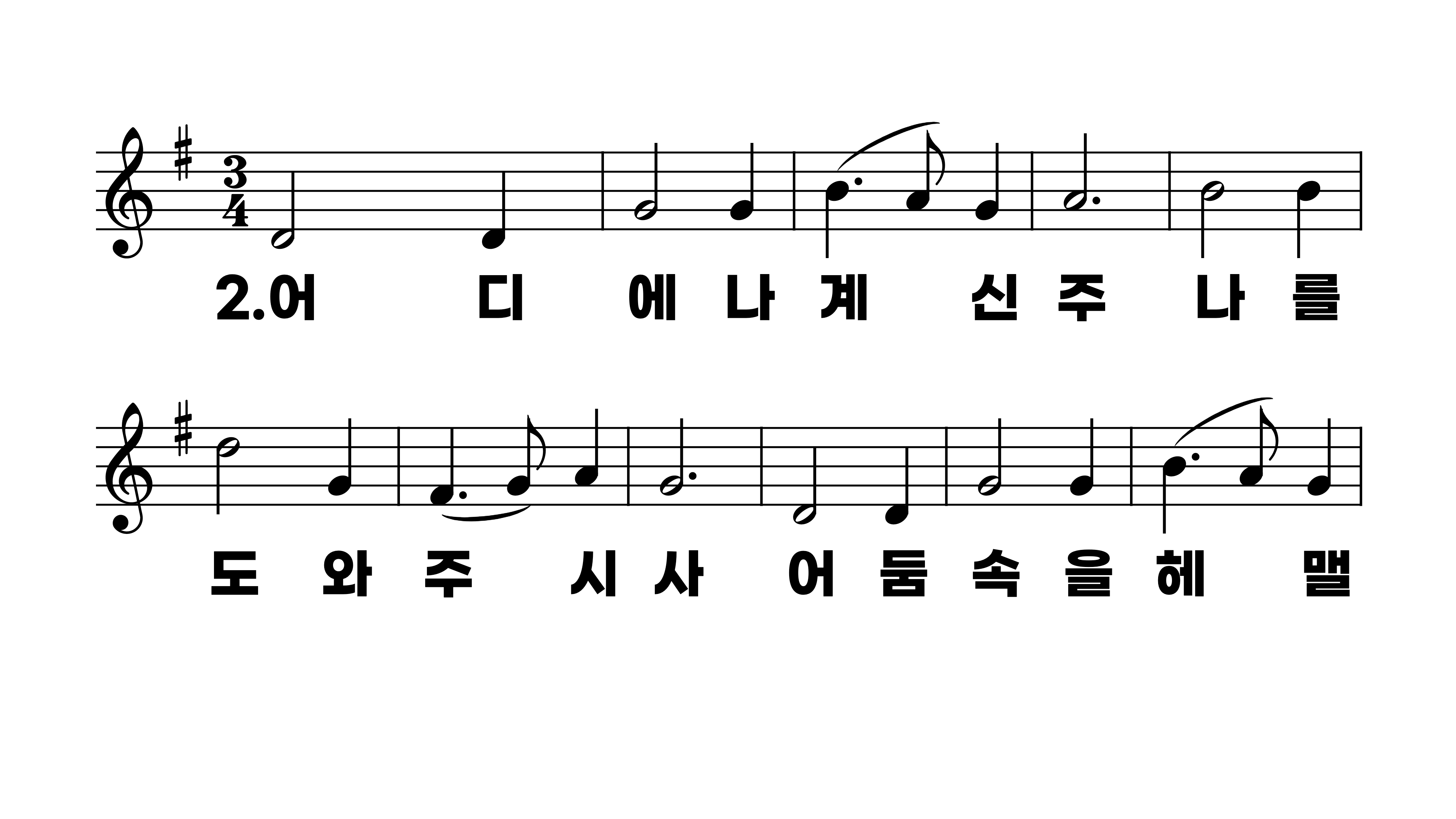 189장 진실하신 주 성령
1.진실하신주
2.어디에나계
3.모든수고끝
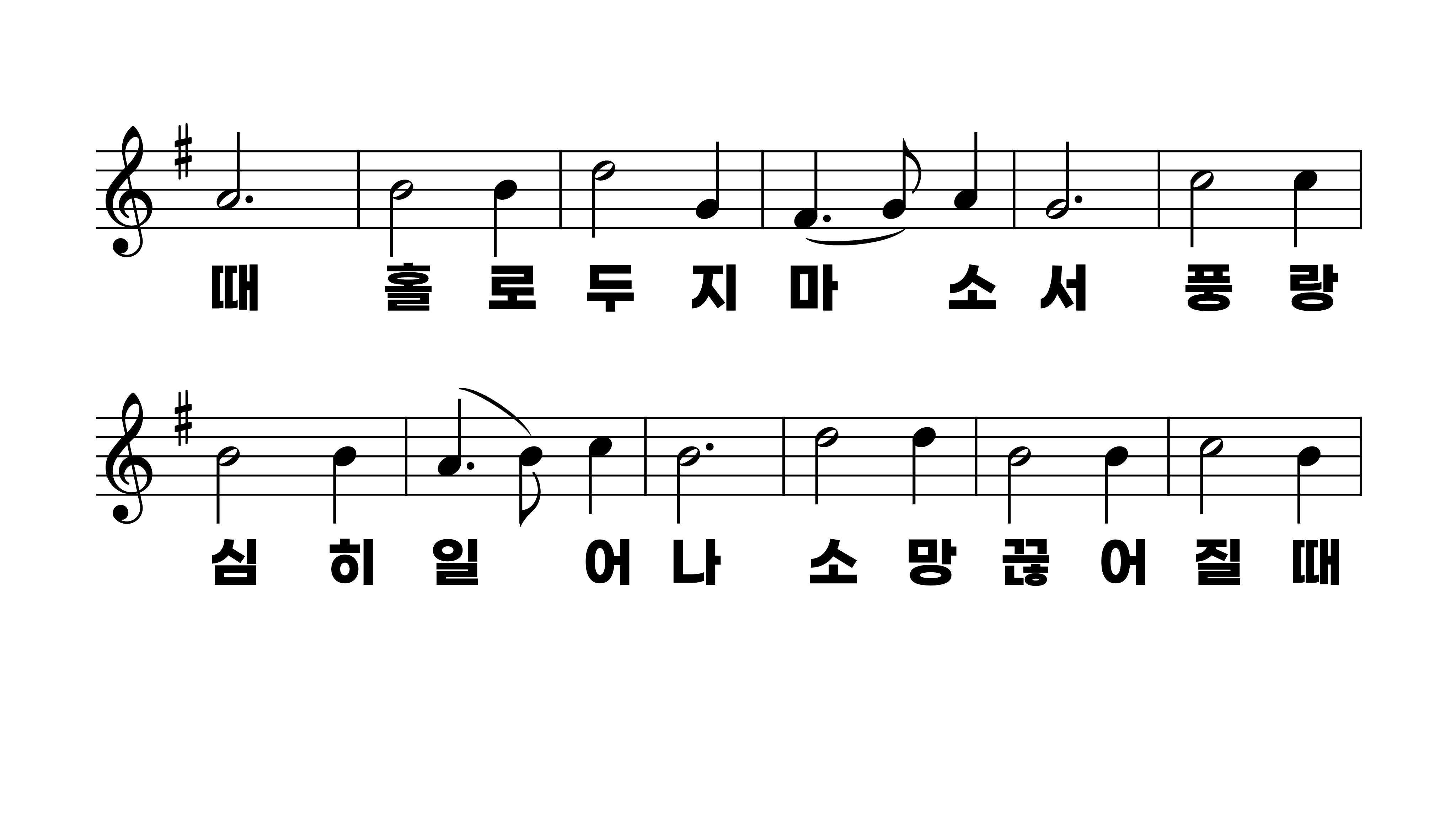 189장 진실하신 주 성령
1.진실하신주
2.어디에나계
3.모든수고끝
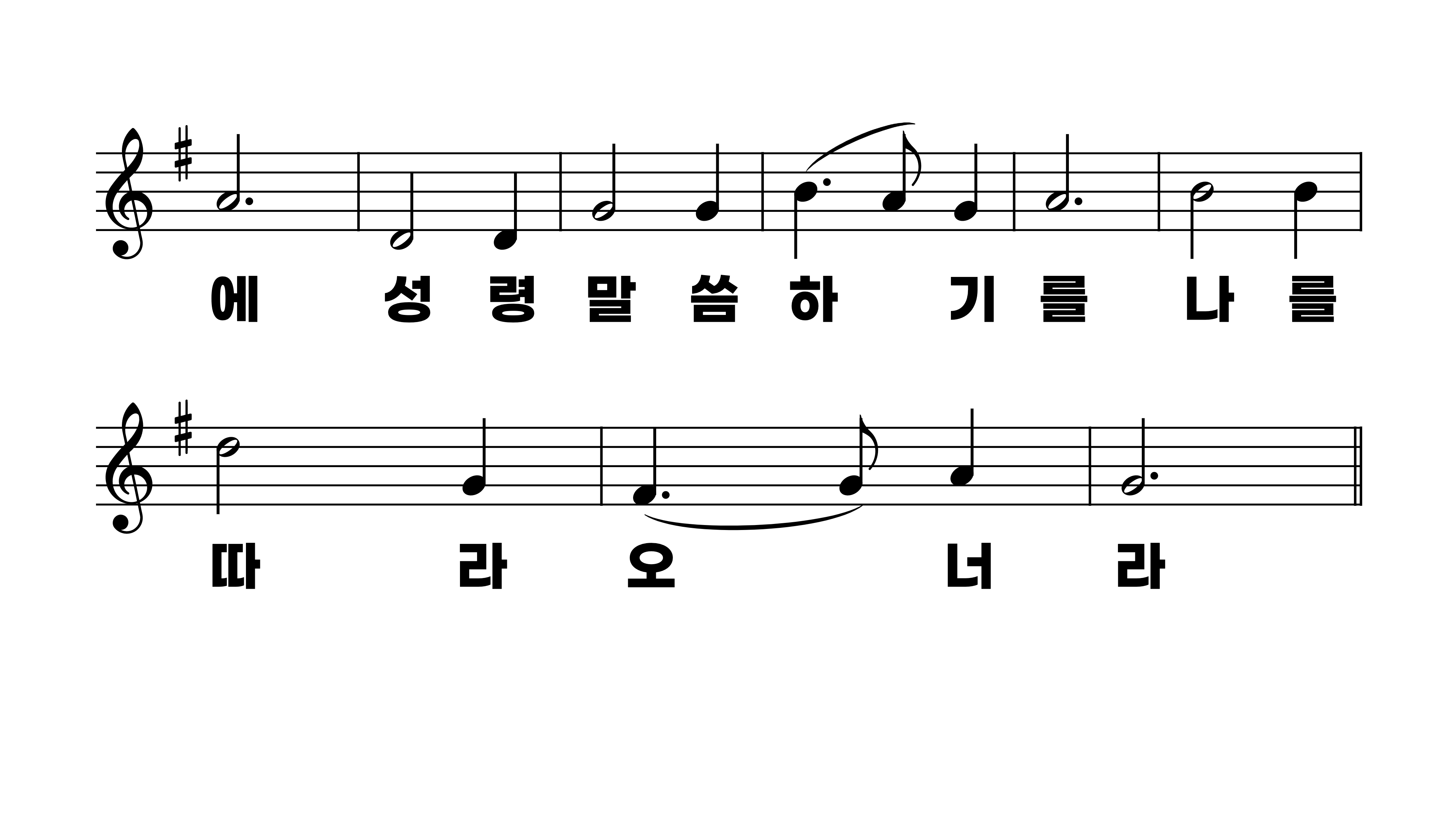 189장 진실하신 주 성령
1.진실하신주
2.어디에나계
3.모든수고끝
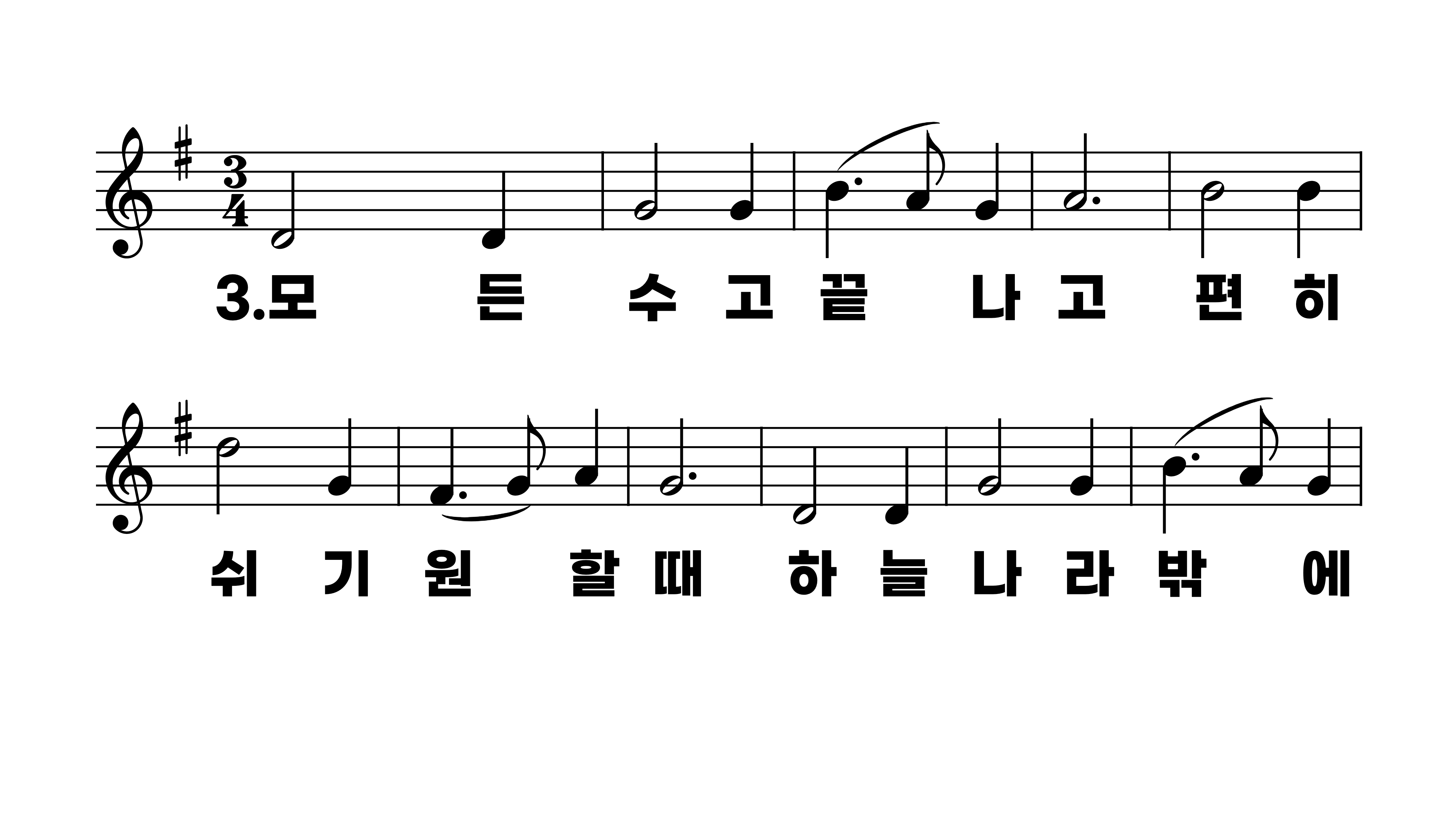 189장 진실하신 주 성령
1.진실하신주
2.어디에나계
3.모든수고끝
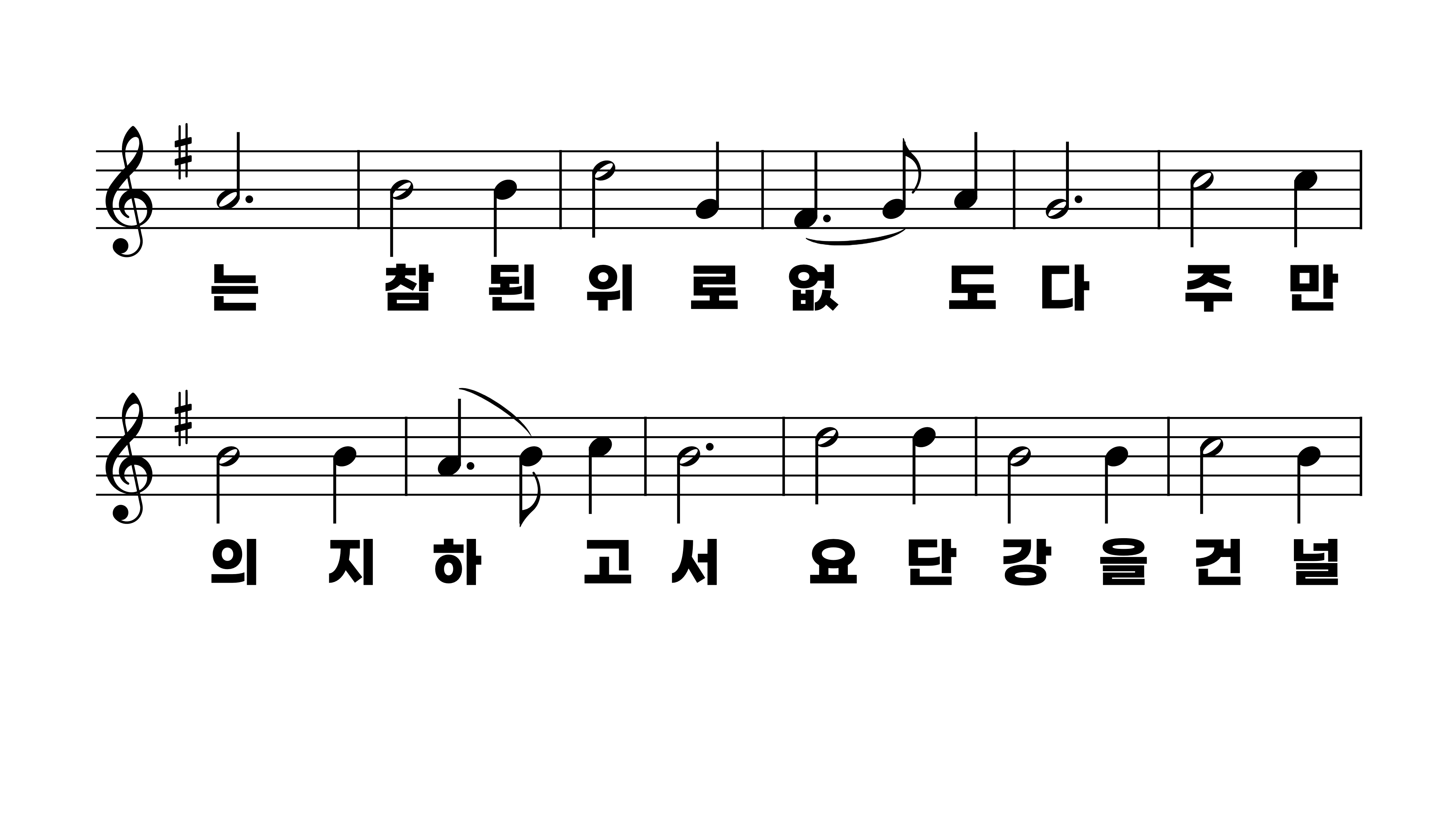 189장 진실하신 주 성령
1.진실하신주
2.어디에나계
3.모든수고끝
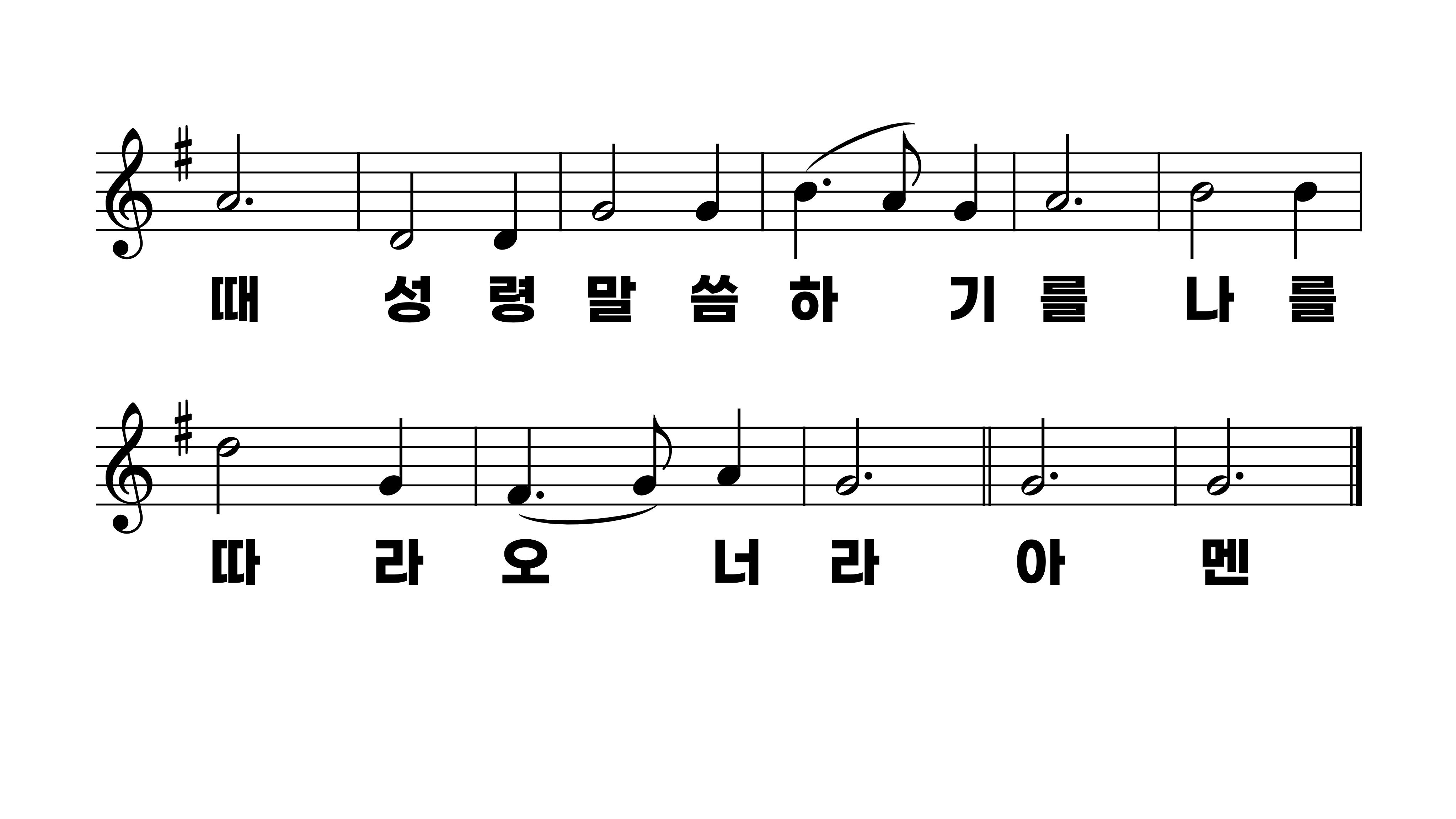 189장 진실하신 주 성령
1.진실하신주
2.어디에나계
3.모든수고끝